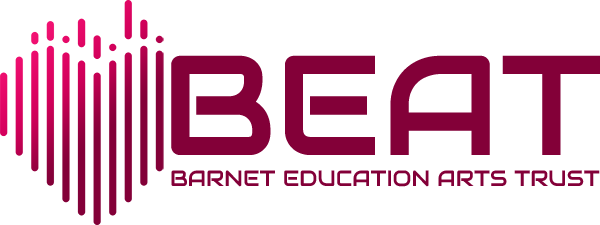 Infant Music Festivals 2024
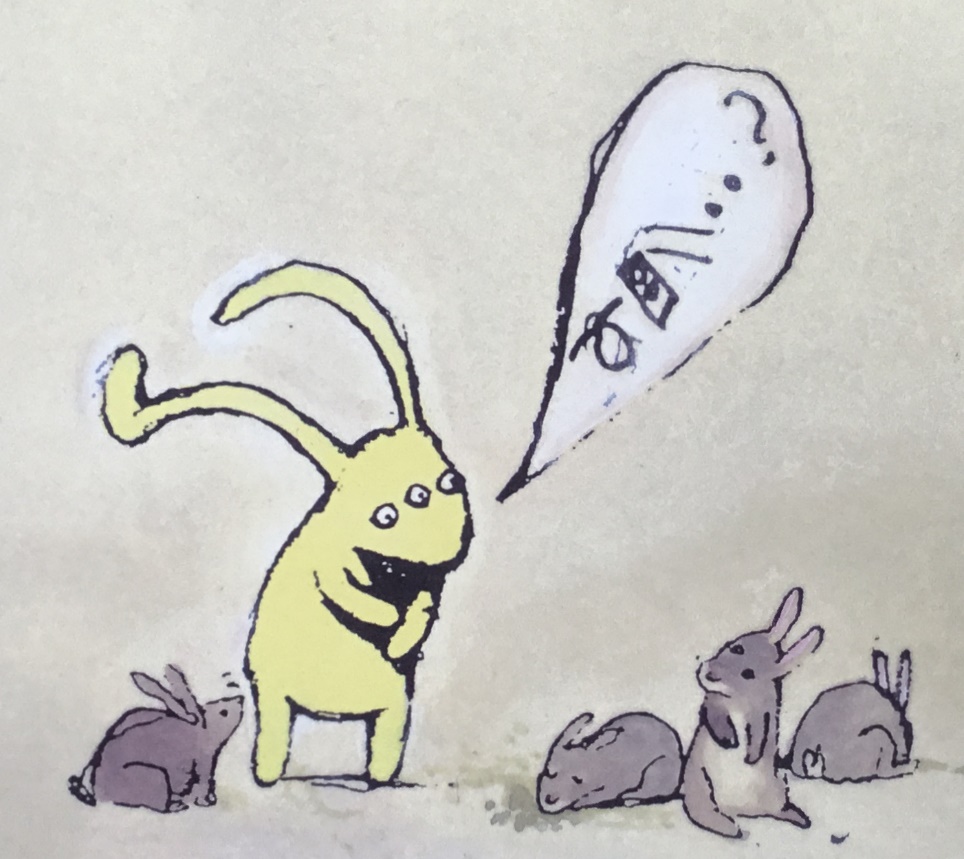 Activities inspired by Beegu 
a picture book by Alexis Deacon
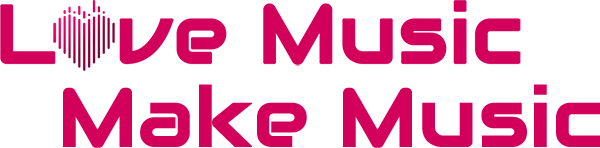 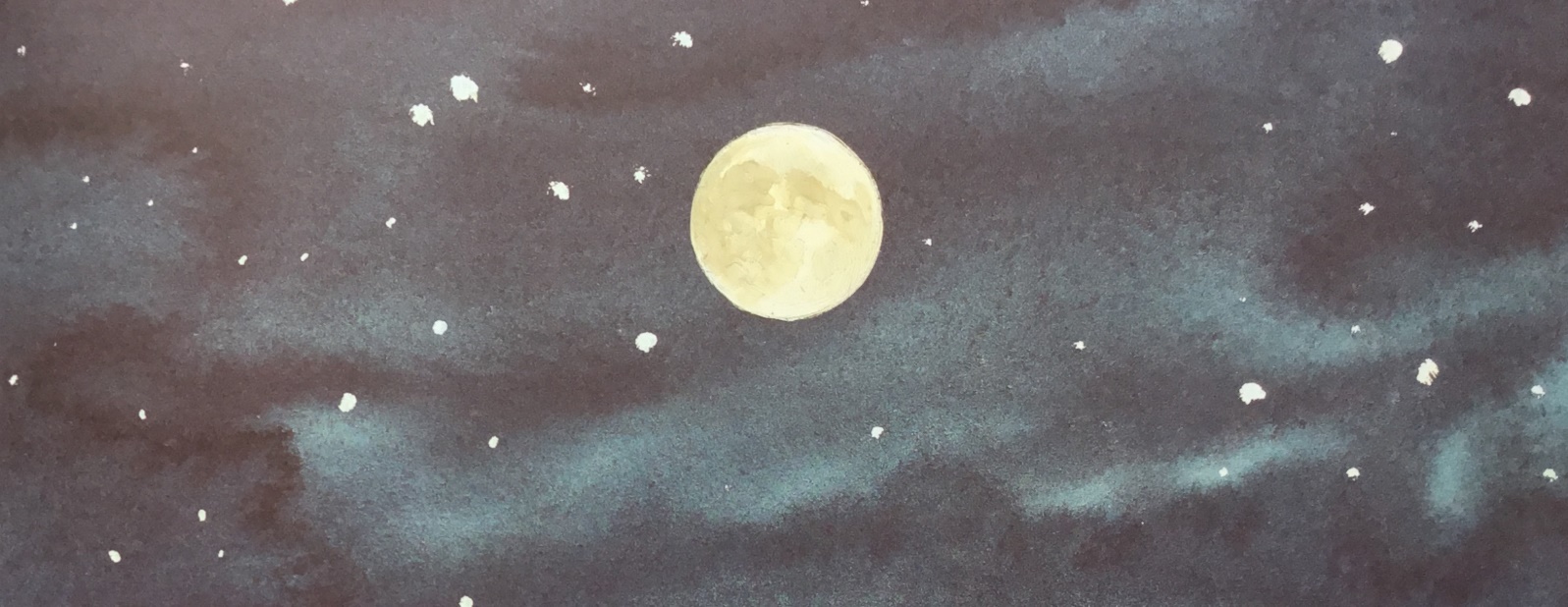 What are you?
In the darkness a blinking light
Are you a jumbo jet,
                  or maybe a satellite?
Or are you a spaceship 
                             from a distant star?
How I wonder what you are…
Where is your home?
How do you shine?
I want to know
             is your world just like mine?
If you were here
             what would you say?
I want to hear
             about the Milky Way
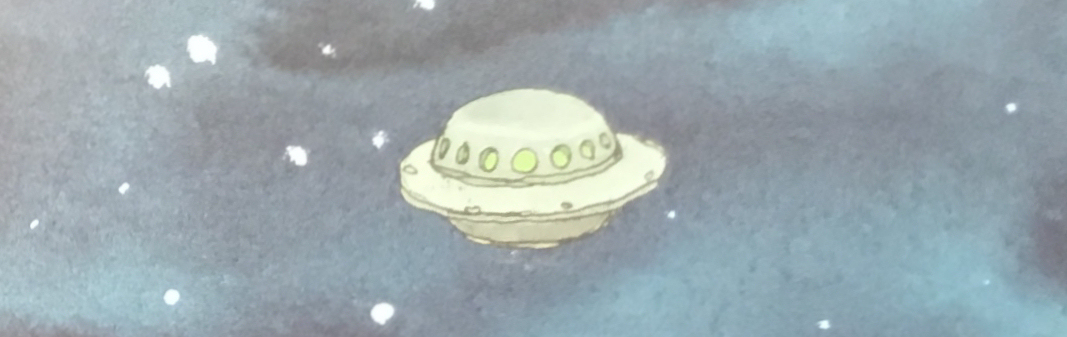 Now you’re not such a tiny gleam
You’re getting closer,
              or have I begun to dream?
Hurtling towards me
                            through the endless night
Filling up my room with light…
Where is your home?
How do you shine?
I want to know
             is your world just like mine?
If you were here
             what would you say?
I want to hear
             about the Milky Way
Where is your home?
How do you shine?
I want to know
             is your world just like mine?
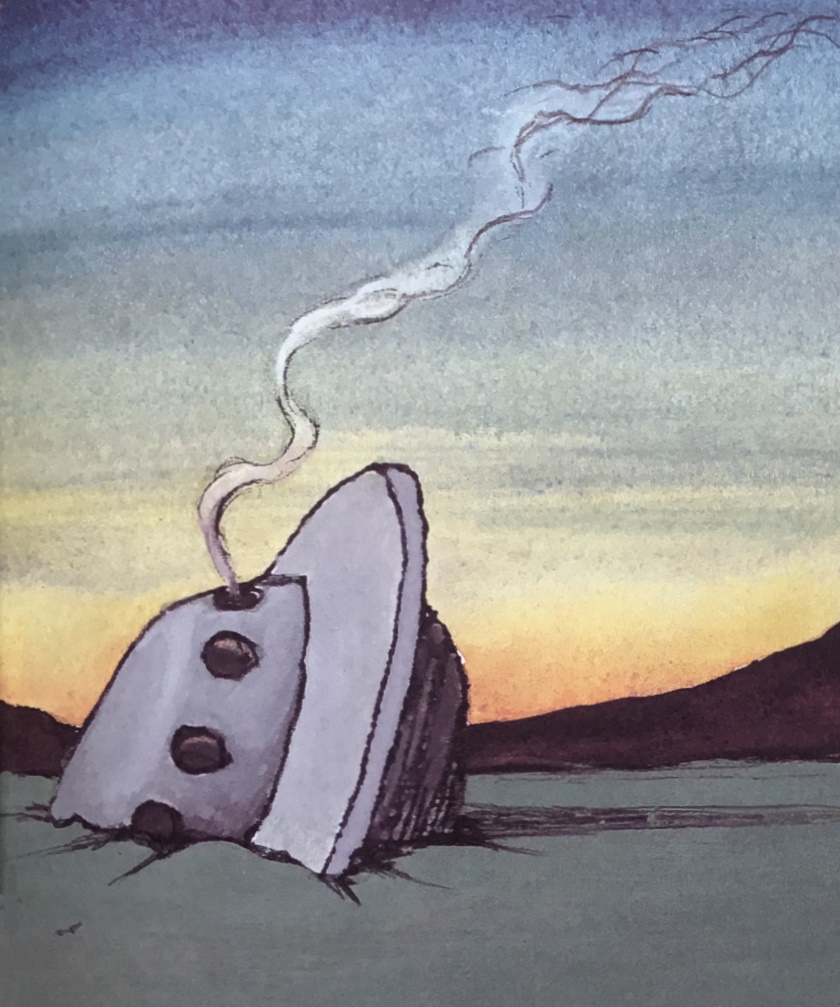 If you were here
             what would you say?
I want to hear
             about the Milky Way!
What are you?
optional extras
optional extras
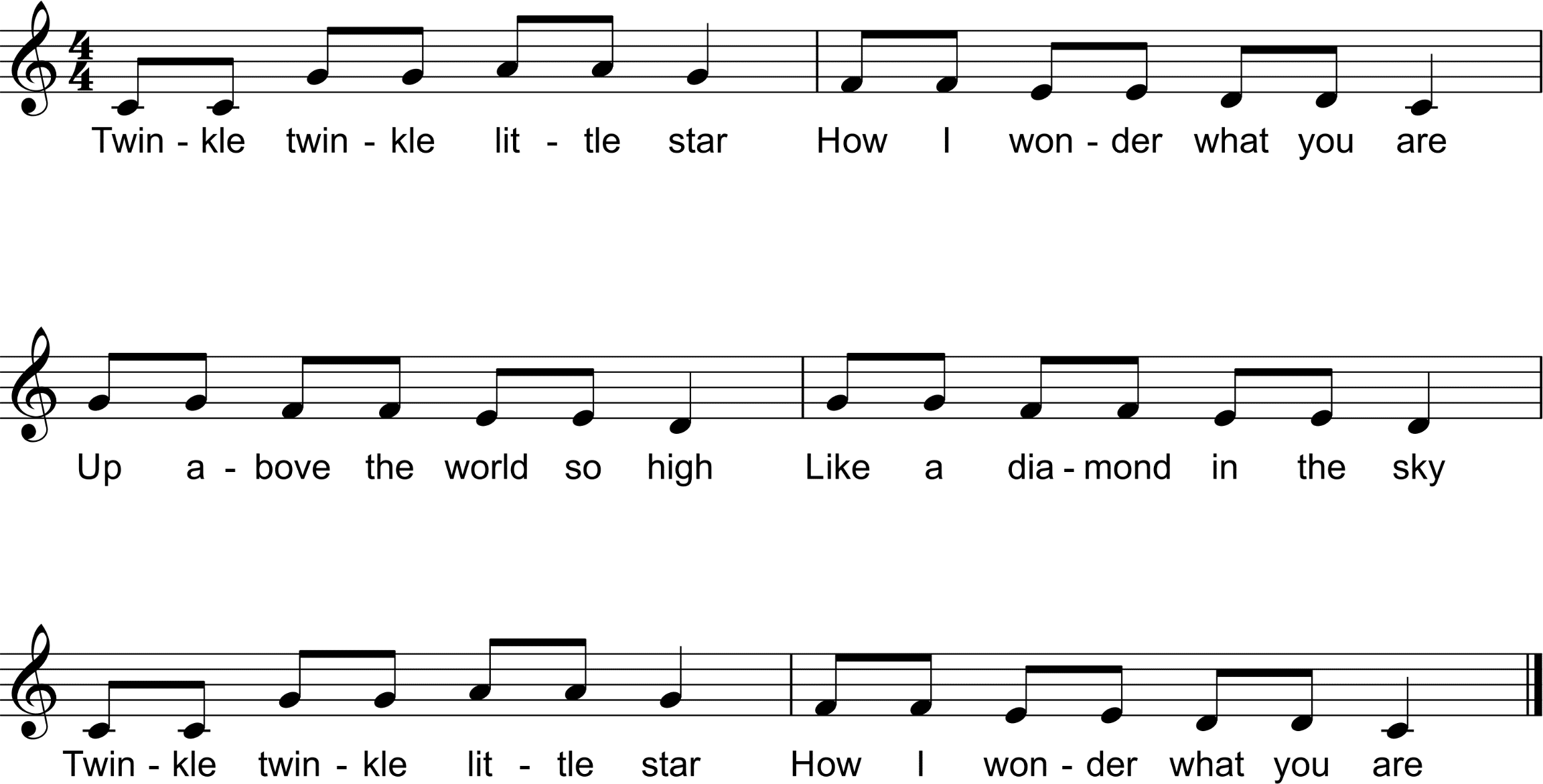 optional extras
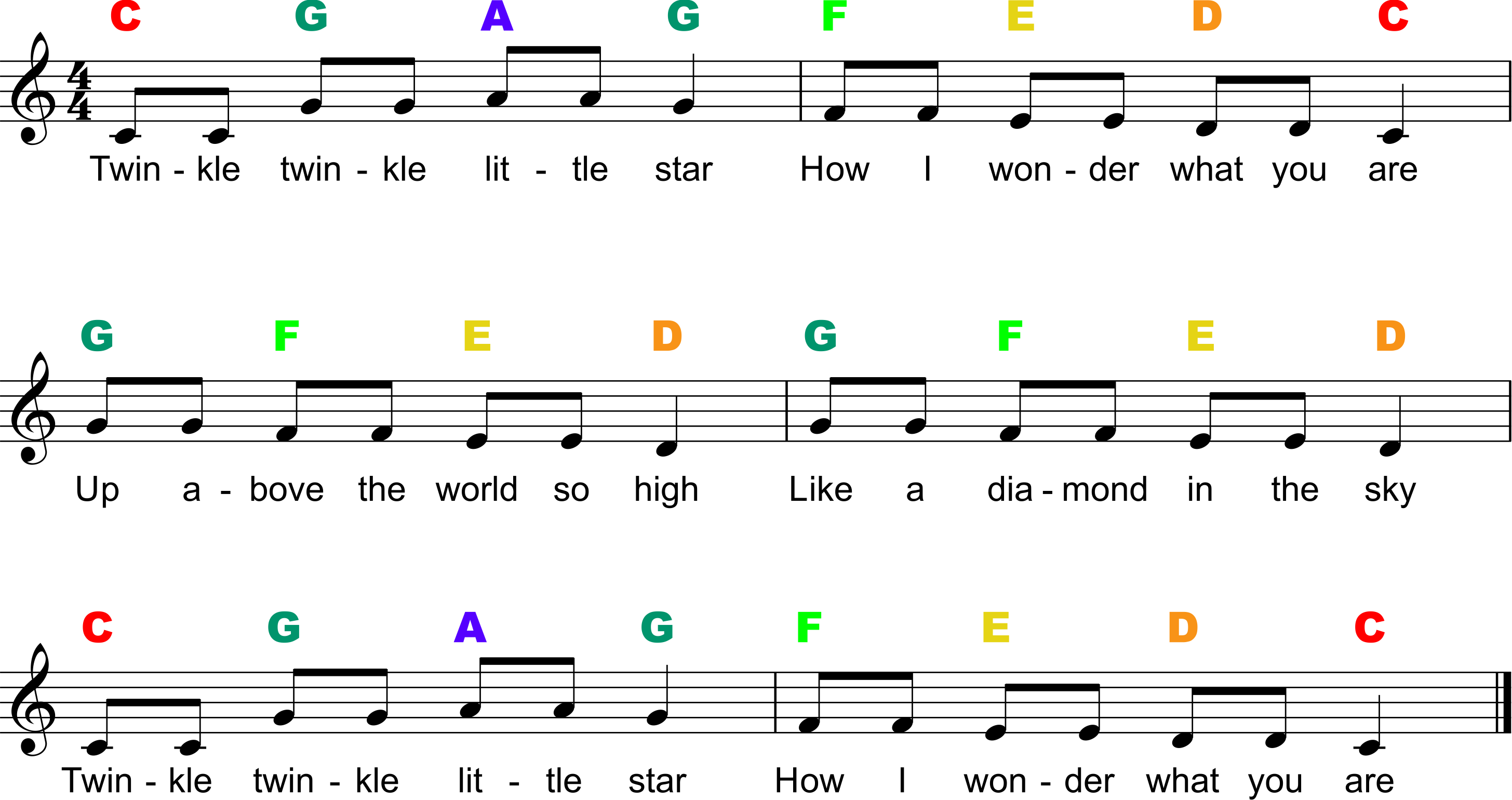 Heno, heno,
Hen blant bach
 
Dime, dime, dime,
Hen blant bach
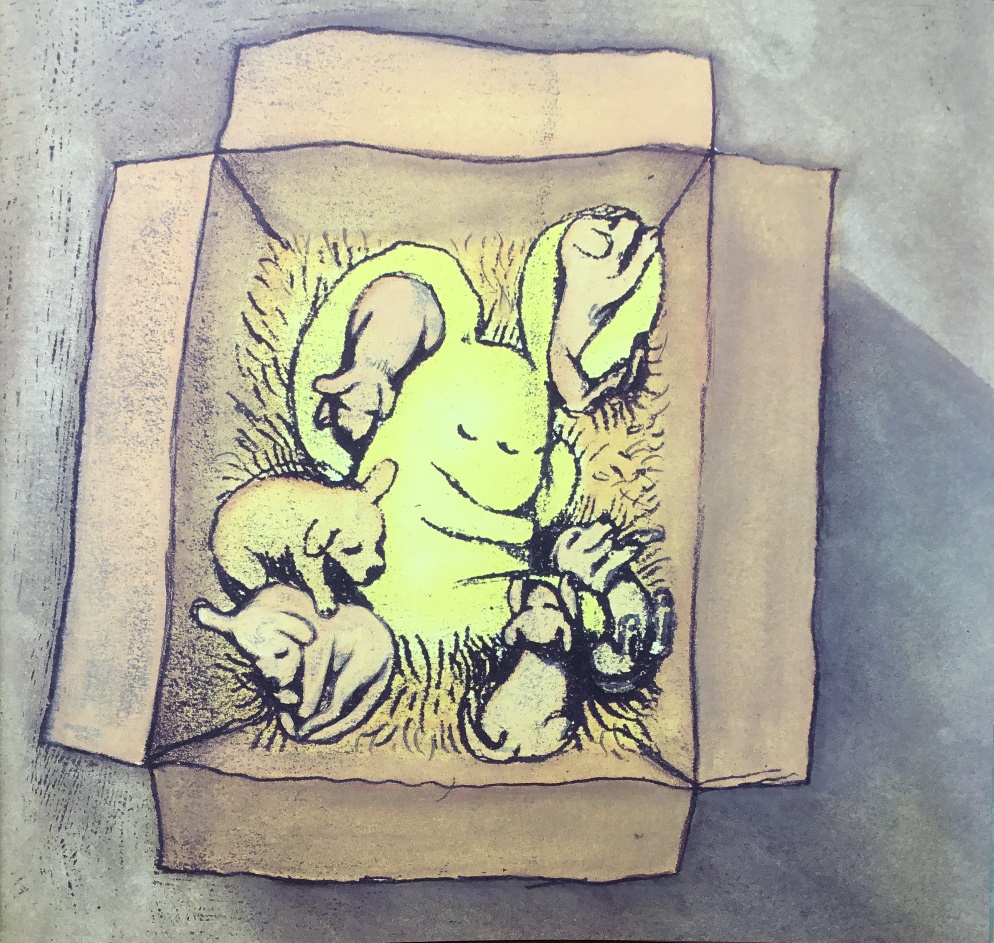 Gwely, gwely…

Cwsgy, cwsgy…        (“cussgy”)

Fory, fory…               (“vory”)
Heno, Heno
optional extras
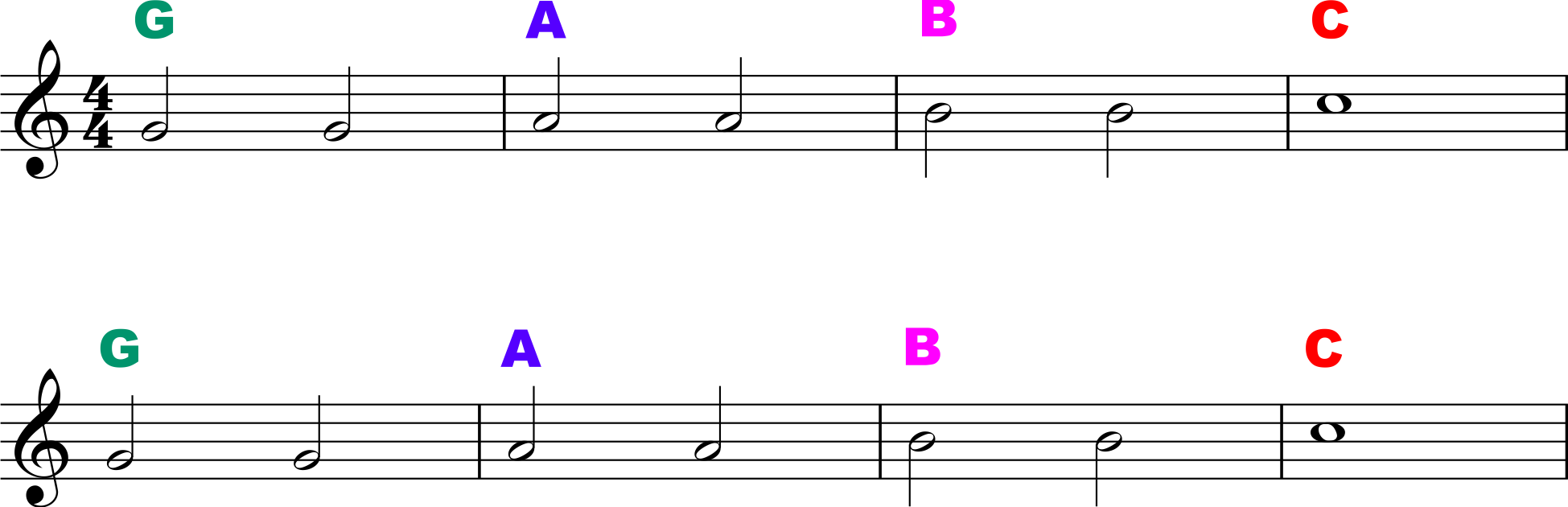 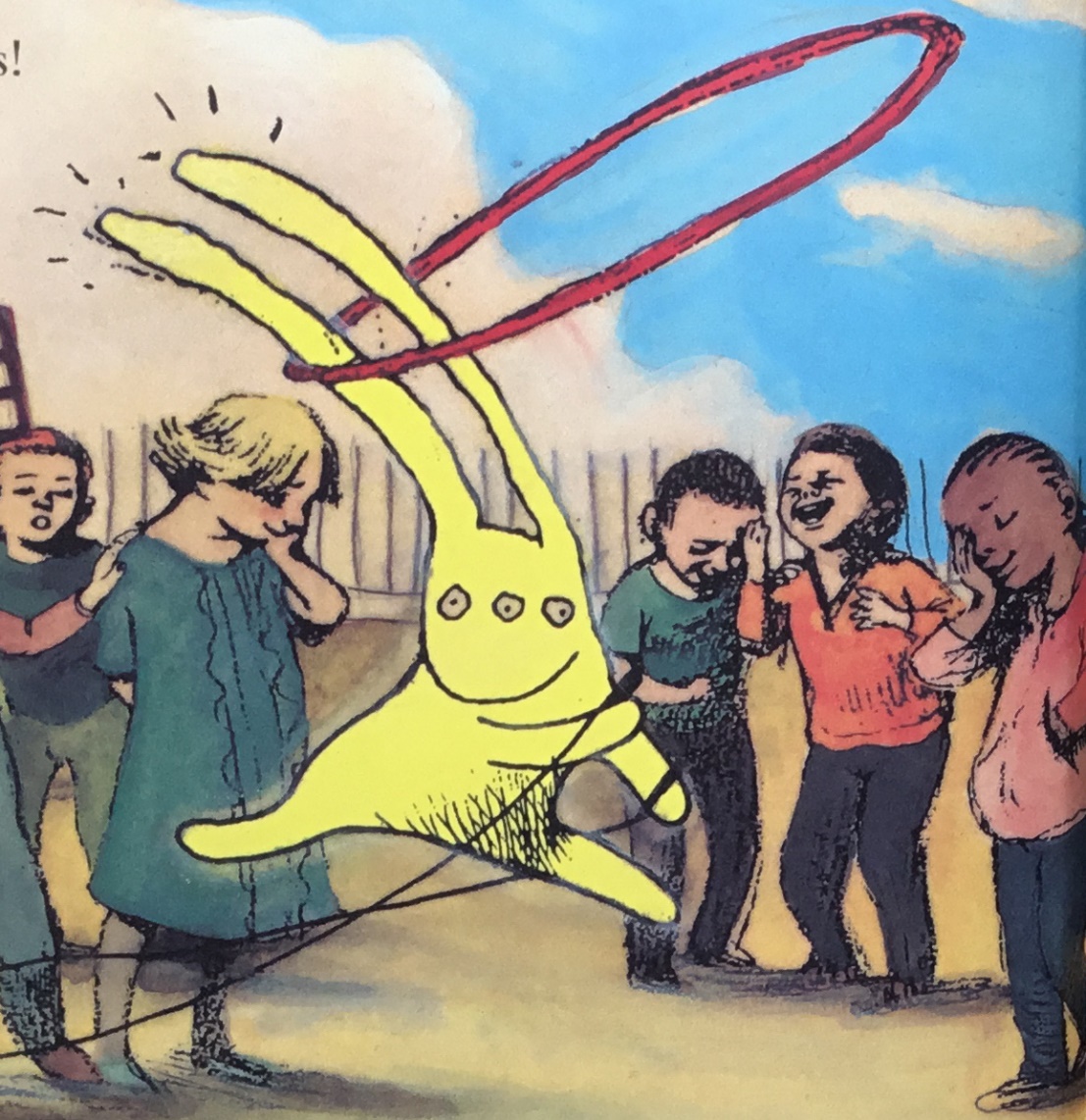 In the Playground
Teddy Bear, Teddy Bear…
jump up high
wave goodbye
turn out the light
say goodnight
turn around
touch the ground
tie your shoe
that will do
Zhǎo péngyou
Zhǎo ya zhǎo ya zhǎo péngyou 
Zhǎodào yí gè hǎo péngyou 
Jìng gè lǐ, wò wò shǒu 
Nǐ shì wǒ de hǎo péngyou
A Sailor Went to Sea
A sailor went to sea, sea, sea
To see what he could see, see, see
But all that he could see, see, see
Was the bottom of the deep blue sea, sea, sea

	  Chop, chop, chop…
			  Knee, knee, knee…
					  Sea, chop, knee…
Hi Lo Chickalo
Hi lo chickalo, chickalo, chickalo
Hi lo chickalo, chickalo, hi
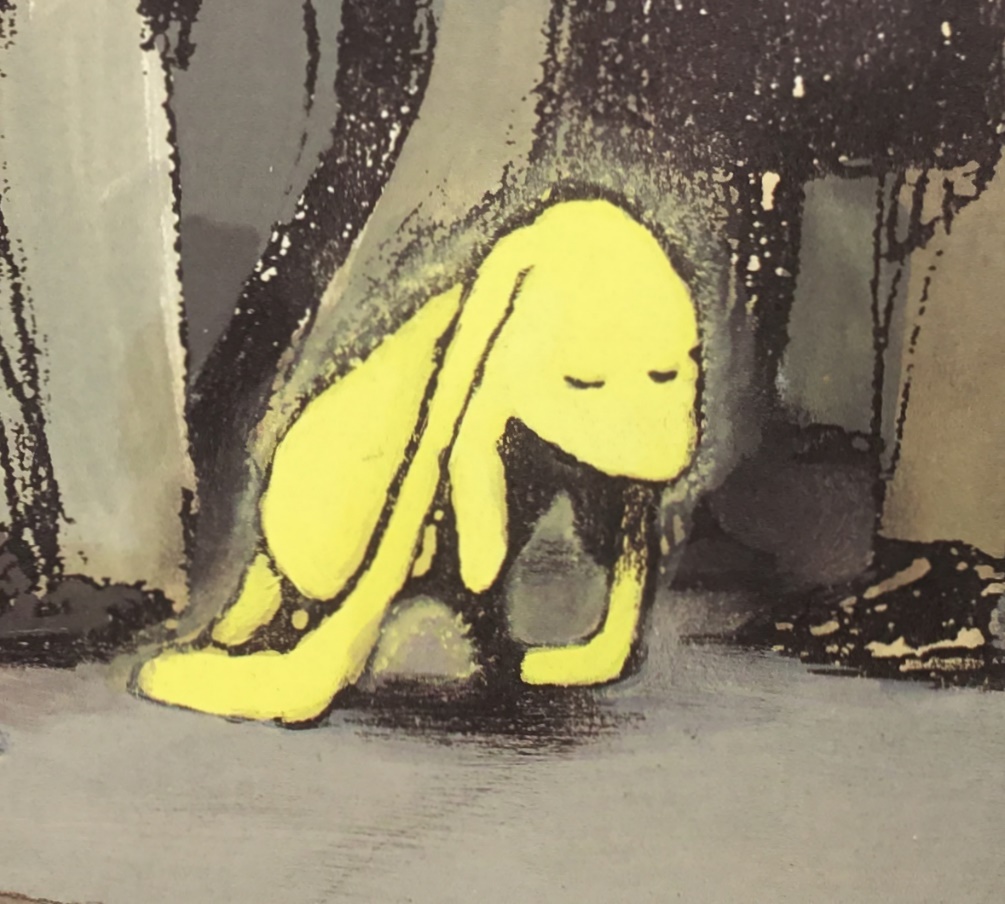 All the Difference
When things are 
                new and strange,
we sometimes feel that all the world is grey
But everything can change
  with just one friend to help us on our way
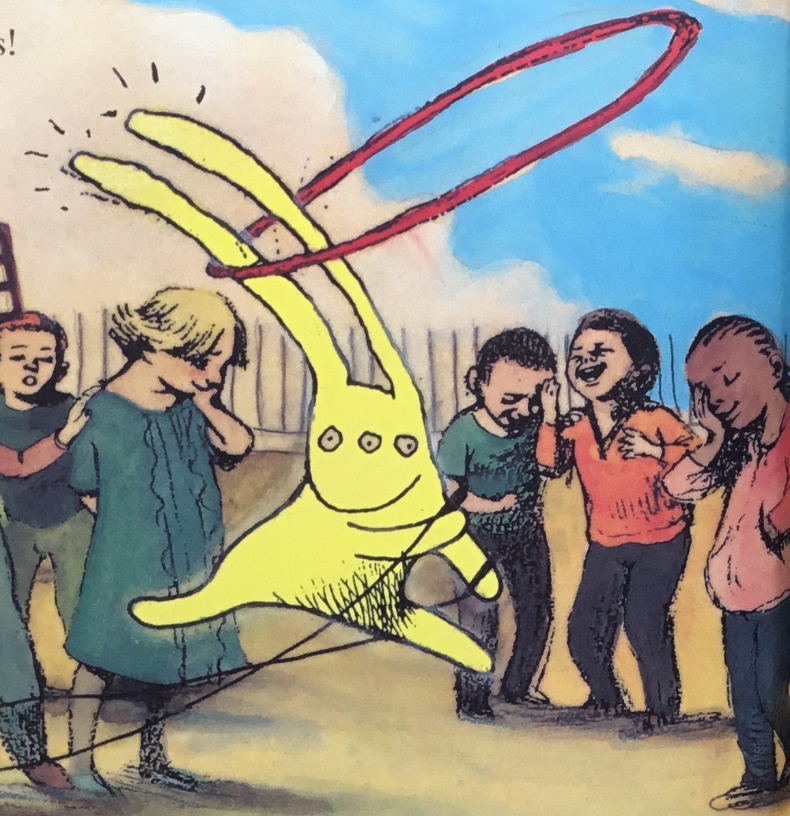 A smile, a game to play

makes all the difference, 
makes all the difference to our day
We all know how it feels
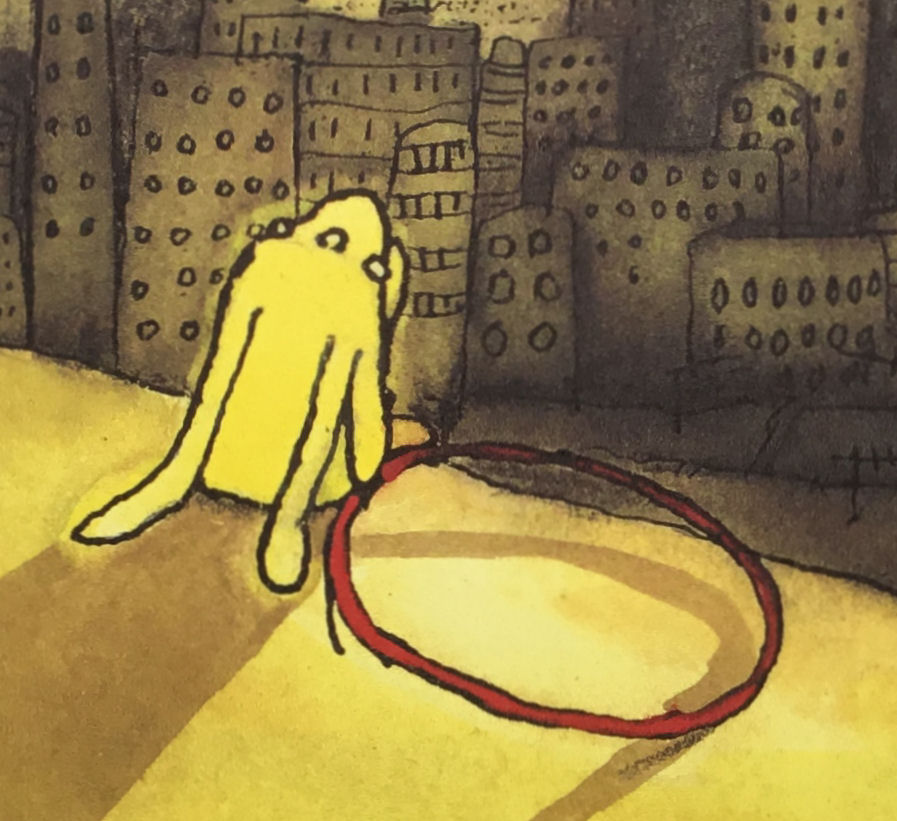 to find that we are 
sitting on our own
So keep your eyes peeled
  for people who are feeling all alone
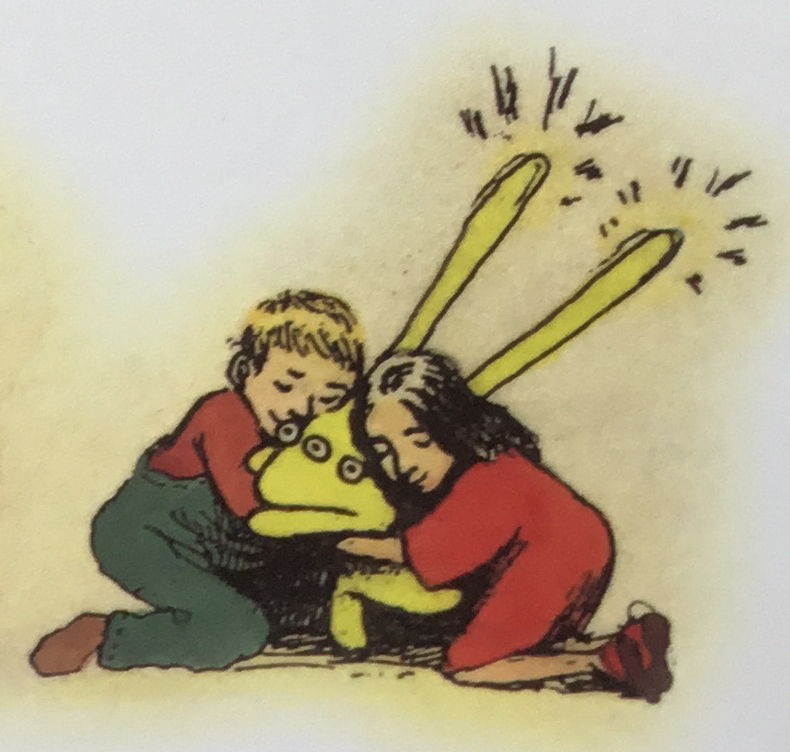 A hug, a hand to hold

makes all the difference, 
makes all the difference to our world
And if we add together all 
                   the things we do, the things we do

It all keeps adding up to friends 
                        for me and you, for me and you
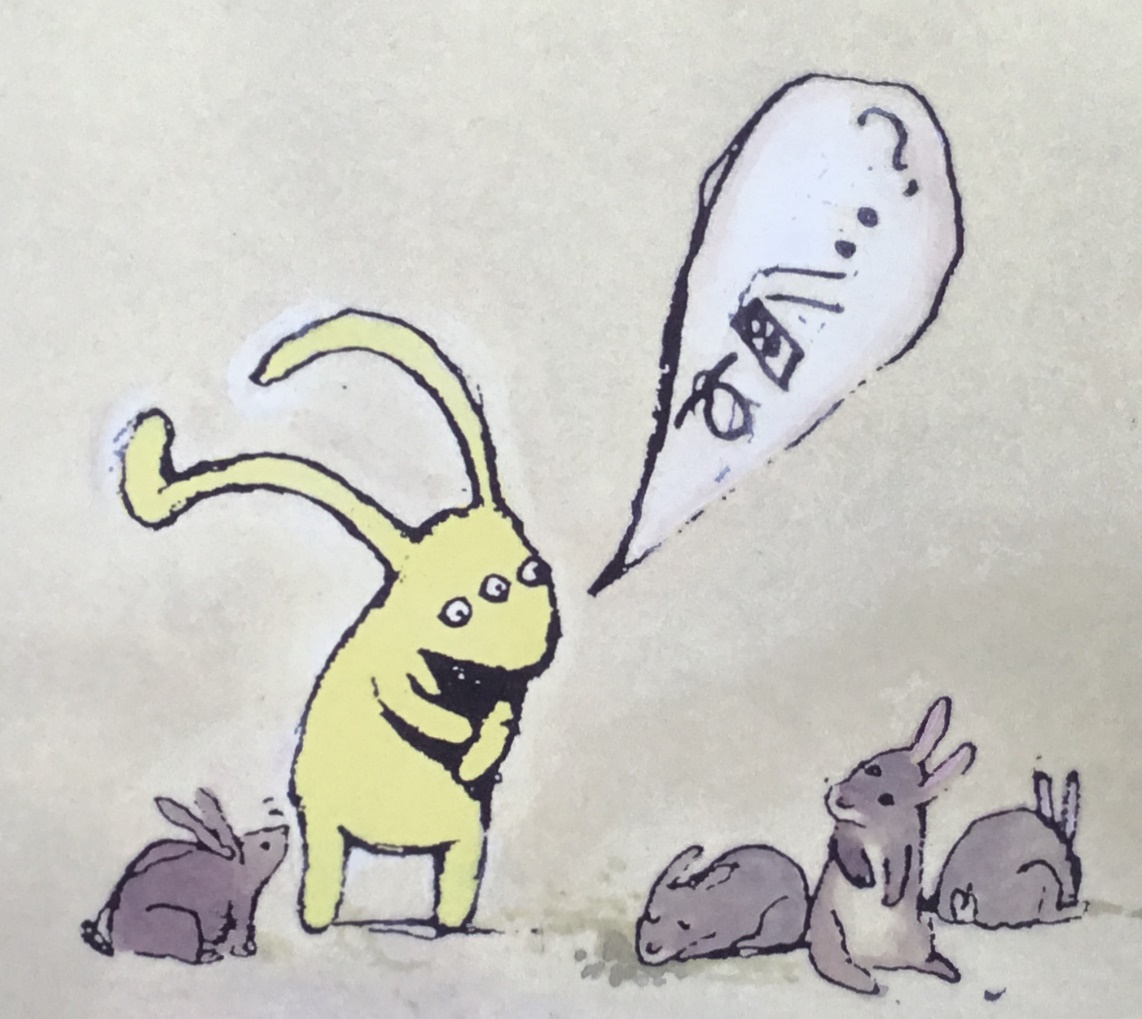 So always say “hello!”
and ask a friend how they are feeling too
‘Cause you may never know
  the difference you can make by being you
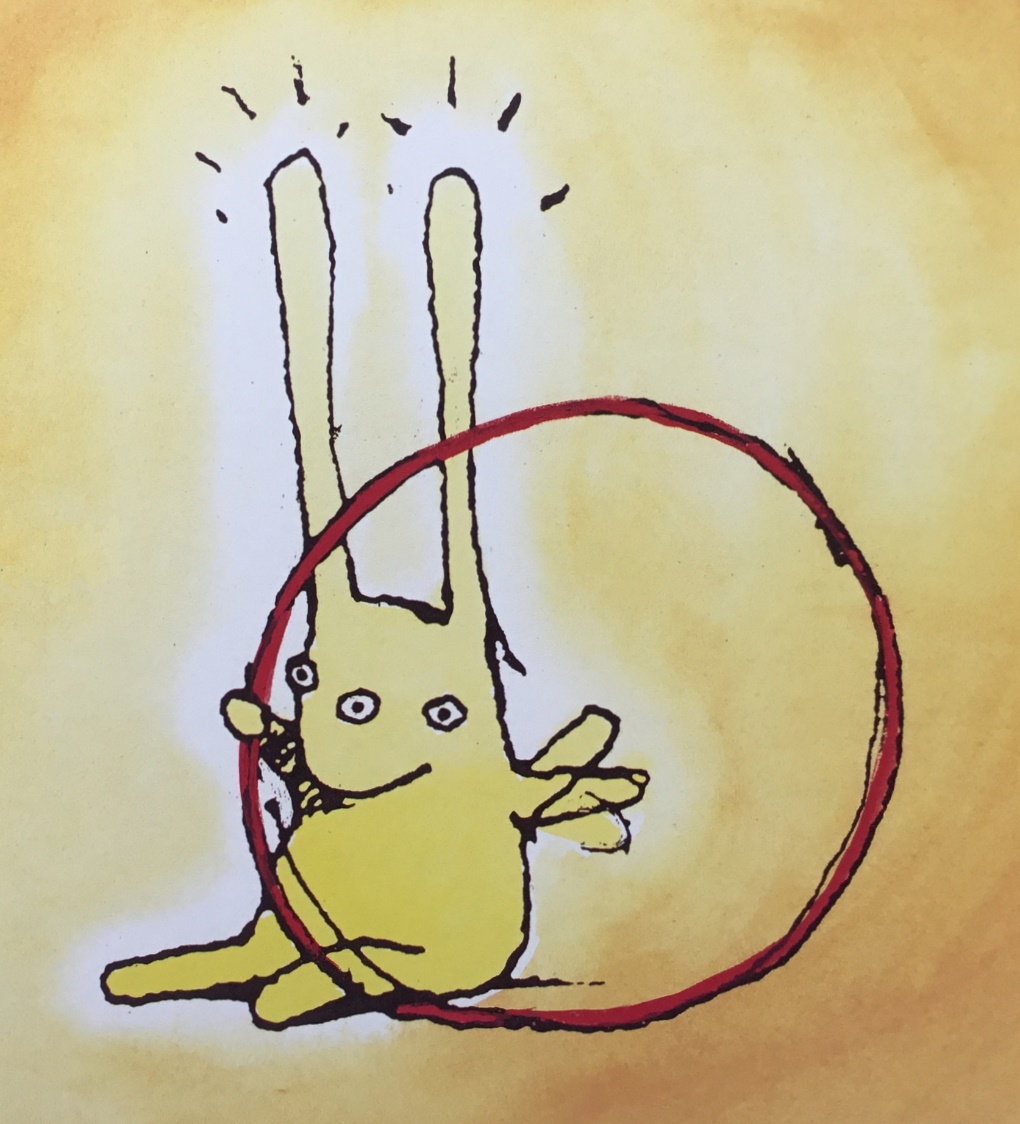 Fist bumps and high fives

makes all the difference, 
makes all the difference to our lives
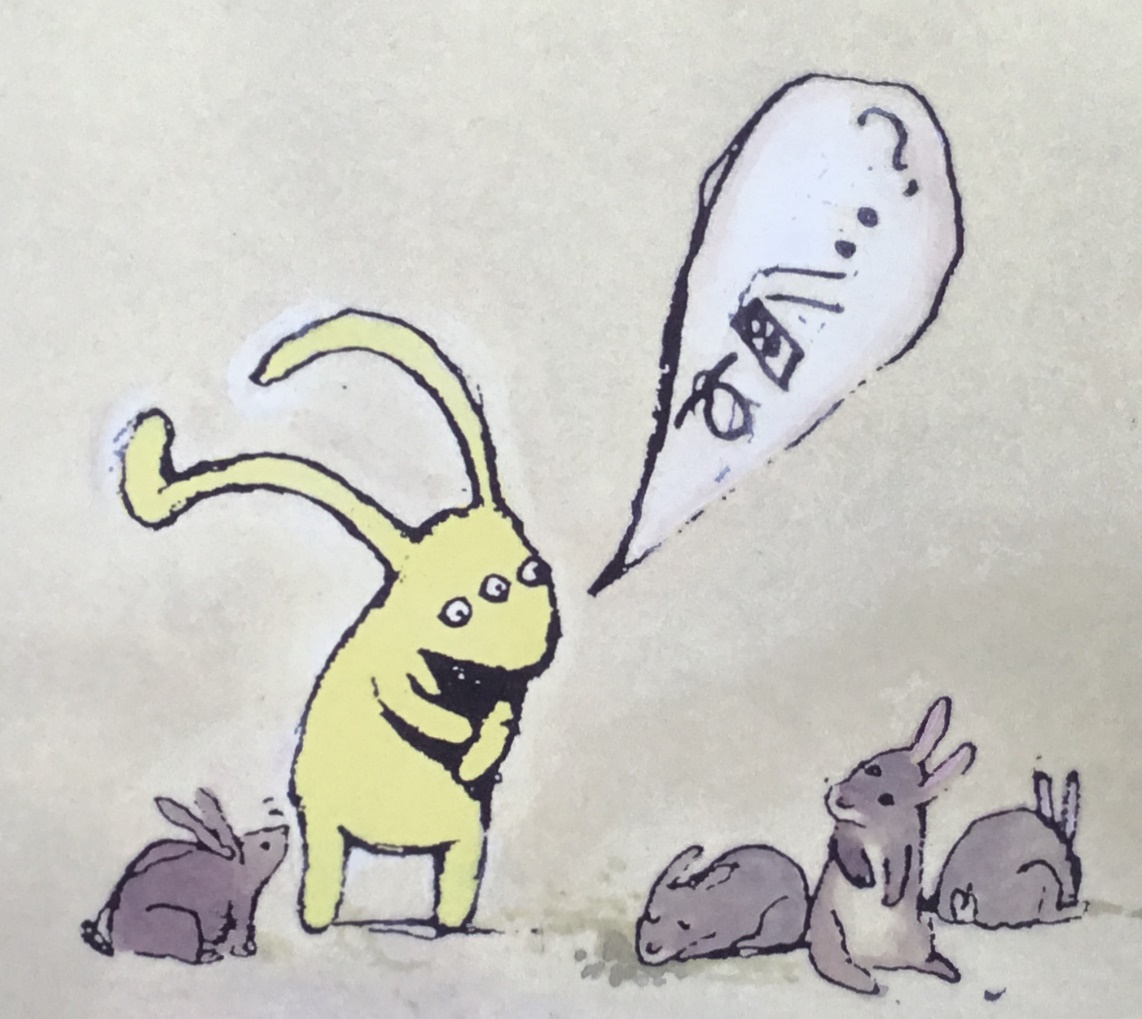 So always say “hello!”
and ask a friend how they are feeling too
‘Cause you may never know
  the difference you can make by being you
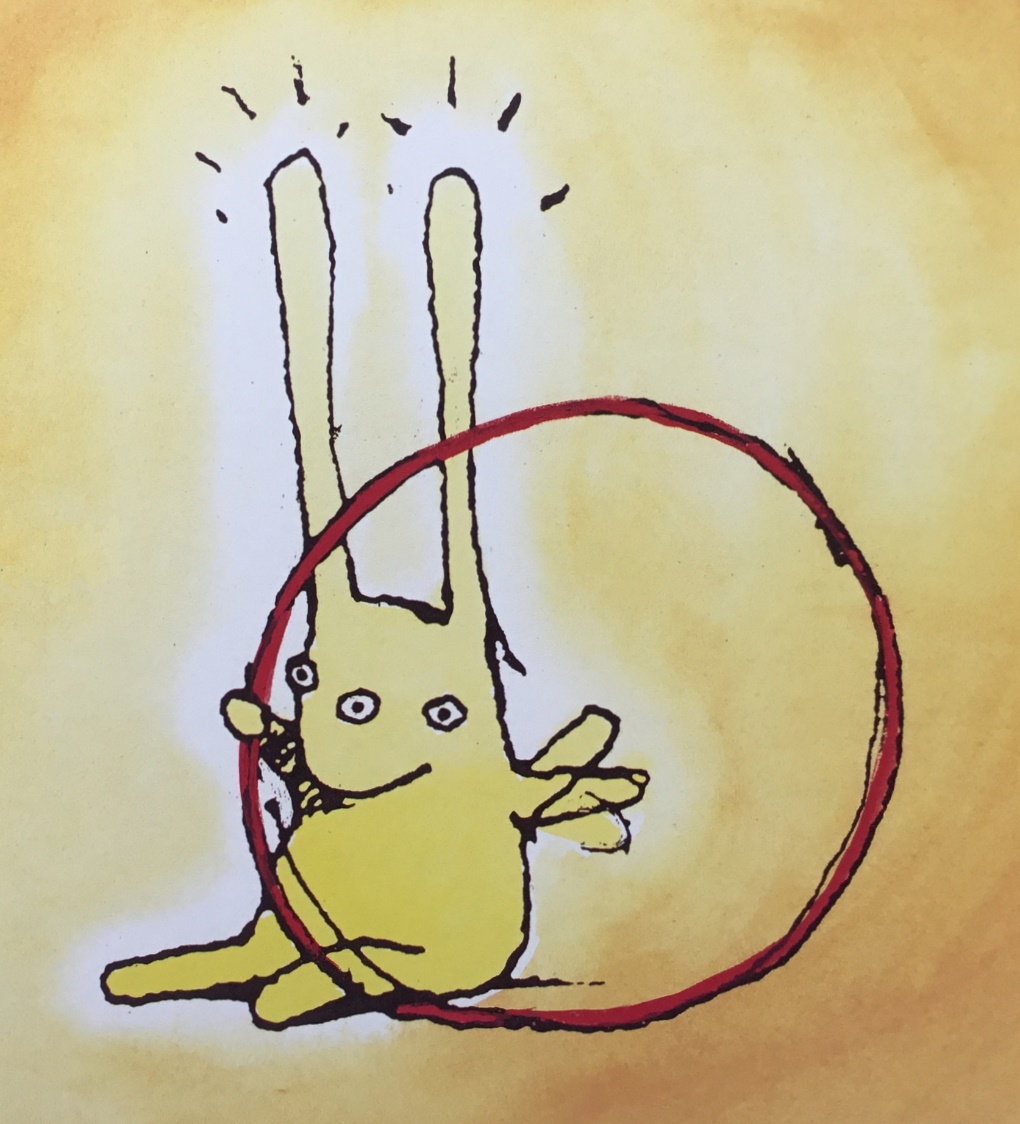 Fist bumps and high fives

makes all the difference, 
makes all the difference to our lives
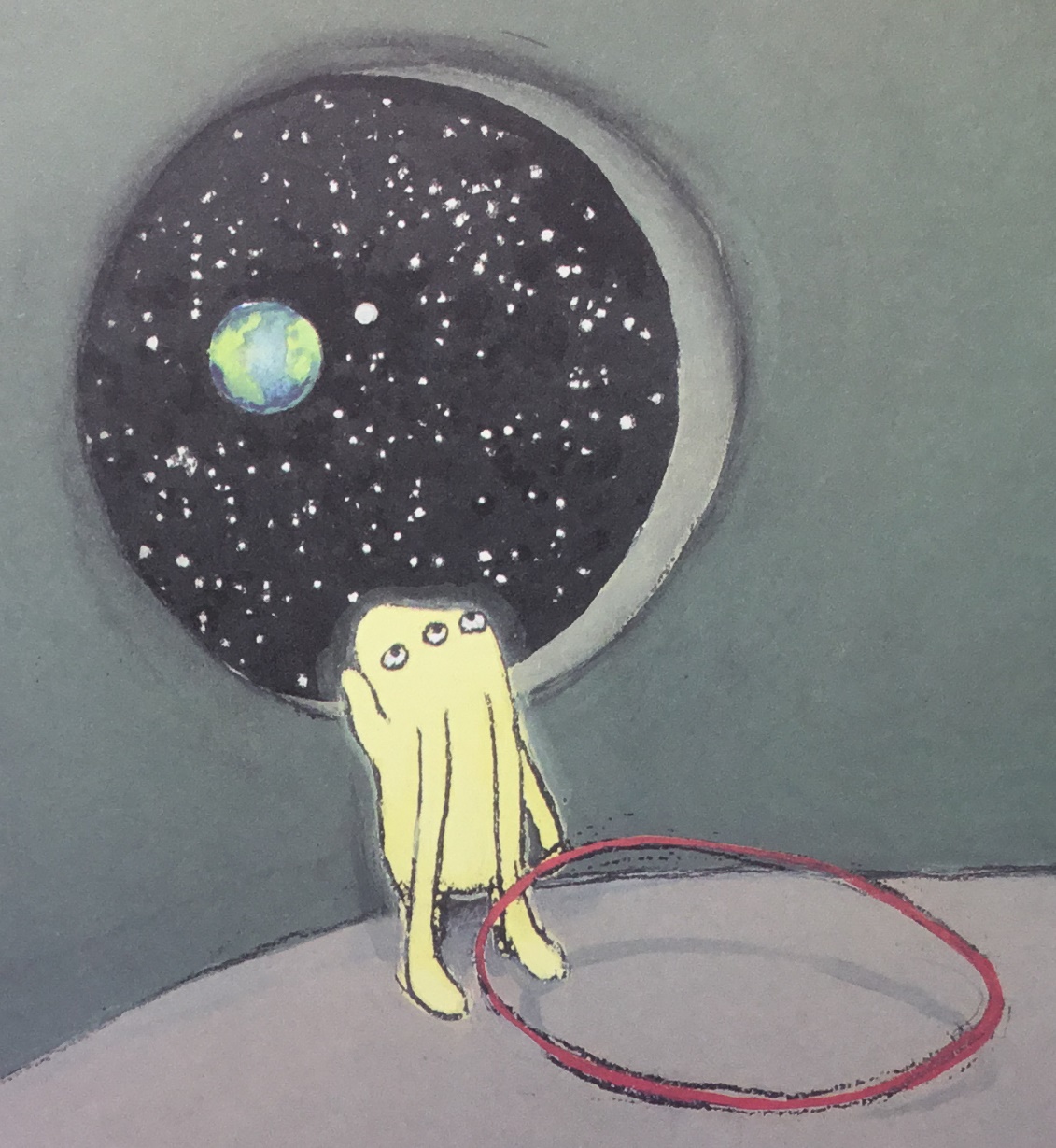